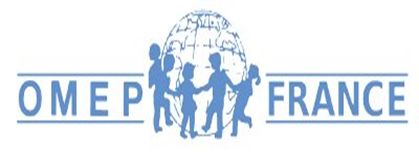 OMEP 1948-2018 : 70 ans au service de la petite enfance


Littérature jeunesse et inclusion 
dès le plus jeune âge

Les migrations dans le monde 

France MARQUET, Madanjeet Singh South Asia Foundation

Hospitalité, accueil des migrants, acceptation de l'autre et diversité des cultures

Maryse METRA, psychologue de l'enfance et de l'adolescence
Alain SERRES, auteur de livres pour la jeunesse, directeur des éditions Rue du Monde
Claire SAINTON, bibliothécaire à la bibliothèque Louise Michel (Paris 20ème )
Marie AUBINAIS, ATD Quart-Monde, secrétariat national de la Dynamique Enfance

Echanges avec la salle
Organisation Mondiale pour l'Éducation Préscolaire
Danièle PERRUCHON, présidente OMEP-France,
a le plaisir de vous inviter à la conférence-débat
« A livres ouverts, à bras ouverts… »








mercredi 30 janvier 2019, 13h30-16h30
Auditorium de l’Hôtel de Ville de Paris

En raison des mesures de sécurité prises à l’entrée de l’Hôtel de Ville
inscription obligatoire avant le 20 Janvier 2019
auprès de Pierre DESPOULAIN
pierre.despoulain@orange.fr ou au 06 74 08 33 94
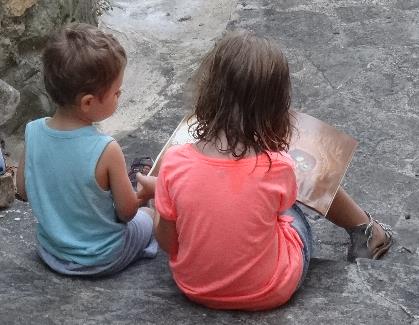